NUOVO MODELLO CON 20 SEDISEDI QUALIFICABILI E AGGIORNAMENTO DEI LORO DATI
GESTIONE DELLE SEDI IN ANAGRAFICA E IN QUALIFICA – DOC. VERSIONE 1.0 DEL
14/07/2020
PAGINA N. 1
Specifiche del nuovo modello delle sedi qualificabili su WeBUY a 20 posizioni disponibili
SU WEBUY E’ POSSIBILE INDICARE UNA SEDE LEGALE E UN SET DI MAX 20 SEDI AGGIUNTIVE, CHE POSSONO ESSERE DI TRE TIPOLOGIE DISTINTE [PRODUTTIVA, AMMINISTRATIVA E COMMERCIALE];
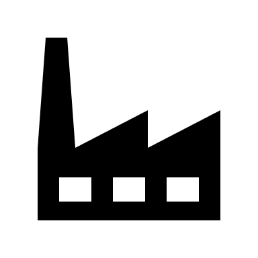 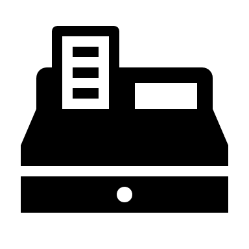 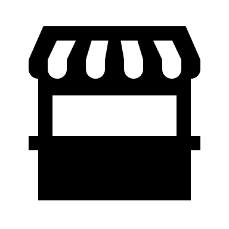 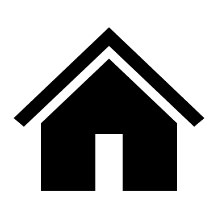 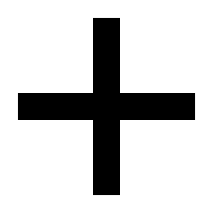 N.1 SEDE LEGALE
SEDE «COMMERCIALE»
SEDE «PRODUTTIVA»
SEDE «AMMINISTRATIVA»
SEDI AGGIUNTIVE DA 01 A 20:
IMPORTANTE:
LE SEDI AGGIUNTIVE NON SONO OBBLIGATORIE;
NON DEVONO ESSERE NECESSARIAMENTE PRESENTI TUTTE LE VARIE TIPOLOGIE DI SEDE (ES. UN FORNITORE PUO’ NON AVERE UNA SEDE AGGIUNTIVA DI TIPO COMMERCIALE) 
OGNI FORNITORE POTRA’ INDICARE COMPLESSIVAMENTE 20 SEDI, DI CUI SOLO QUELLE PRODUTTIVE SARANNO INVIATE VERSO MLM, PERTANTO SI CONSIGLIA AI FORNITORI CHE POSSIEDONO PIU’ DI 20 SEDI DI DARE PRIORITA’ A QUELLE DI TIPO «PRODUTTIVO» INVECE CHE «COMMERCIALE» E/O «AMMINISTRATIVO»
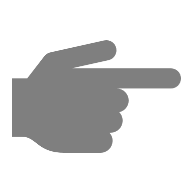 ATTENZIONE:
QUALORA UNA SEDE SIA DI TIPO LEGALE MA ANCHE DI TIPO PRODUTTIVO, QUESTA VA RIPROPOSTA COME STABILIMENTO TRA LE SEDI AGGIUNTIVE, IN MODO CHE POSSA ESSERE QUALIFICATA E UTILIZZATA SUL SISTEMA MLM
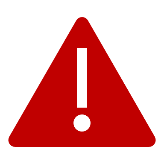 GESTIONE DELLE SEDI IN ANAGRAFICA E IN QUALIFICA – DOC. VERSIONE 1.0 DEL
14/07/2020
PAGINA N. 2
Specifiche del nuovo modello delle sedi qualificabili su WeBUY a 20 posizioni disponibili
IL NUMERO DI SEDI MASSIMO DISPONIBILE PER LA QUALIFICA PASSA DA 10 A 20, CON LA LIMITAZIONE PER LE SEDI AVENTI COUNTRY BRASILE, CHE POTRANNO ESSERE AL MASSIMO 12, PERTANTO TUTTI I FORNITORI AVRANNO A DISPOSIZIONE 20 SLOT COSI’ DISTRIBUITI:
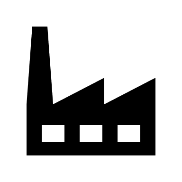 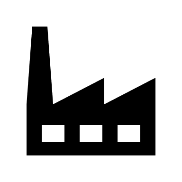 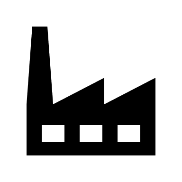 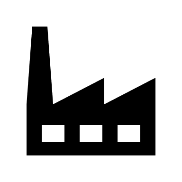 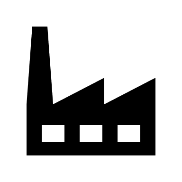 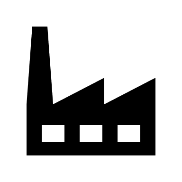 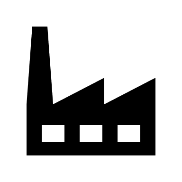 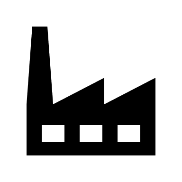 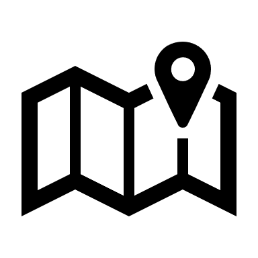 SEDE N.1
SEDE N.2
…
SEDE N.12
SEDE N.13
SEDE N.14
…
SEDE N.20
N. 20 SEDI TOTALI PER FORNITORE
SEDI DA 01 A 12:
SONO DISPONIBILI TUTTE LE COUNTRY, COMPRESO IL BRASILE
SEDI DA 13 A 20:
SONO DISPONIBILI TUTTE LE COUNTRY, MENO CHE IL BRASILE (NON SELEZIONABILE)
IMPORTANTE:
TUTTI I FORNITORI VEDRANNO, NELL’AREA DEI FORM SUPPLEMENTARI, 20 POSIZIONI DISPONIBILI PER LE PROPRIE SEDI:
I FORNITORI NUOVI VISUALIZZERANNO I FORM SUPPLEMENTARI DURANTE LA REGISTRAZIONE;
I FORNITORI GIA’ QUALIFICATI DOVRANNO ACCEDERE ALLLA PROPRIA ANAGRAFICA E SUCCESSIVAMENTE DOVRANNO AGGIORNARE LE PROPRIE QUALIFICAZIONI, INDICANDO QUALI DELLE NUOVE SEDI INTENDONO QUALIFICARE PER I GM DI COMPETENZA
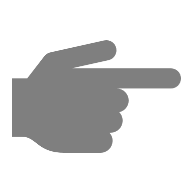 ATTENZIONE:
SI RACCOMANDA AI FORNITORI GIA’ QUALIFICATI CHE ABBIANO GIA’ IMPEGNATO TUTTE LE PRIME 10 POSIZIONI, DI EVITARE ASSOLUTAMENTE DI SOVRASCRIVERE ALCUN DATO, E DI PROCEDERE AD OCCUPARE LE NUOVE POSIZIONI SEGUENDO QUANTO CONSIGLIATO SOPRA;
SI RACCOMANDA AI FORNITORI CON SEDI BRASILIANE DI CONCENTRARLE ALL’INTERNO DELLE PRIME 12 POSIZIONI, PER EVITARE DI NON AVERE POI DELLE  POSIZIONI LIBERE
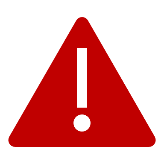 GESTIONE DELLE SEDI IN ANAGRAFICA E IN QUALIFICA – DOC. VERSIONE 1.0 DEL
14/07/2020
PAGINA N. 3
INTEGRAZIONE WEBUY/MLMGESTIONE DELLE SEDI NON LEGALI E INVIO DA WEBUY VERSO MLM
GESTIONE DELLE SEDI IN ANAGRAFICA E IN QUALIFICA – DOC. VERSIONE 1.0 DEL
14/07/2020
PAGINA N. 4
Criteri per l’accesso verso il sistema MLM
POSSONO ACCEDERE AL SISTEMA MLM TUTTI I FORNITORI CHE POSSIEDONO ALMENO UNA QUALIFICA IN STATO «IDONEO» SU UN GRUPPO MERCE DI COMPETENZA (SCOPE) DEL SISTEMA MLM, IN CUI HANNO QUALIFICATO ALMENO UNA SEDE DI TIPO «PRODUTTIVO»
FORNITORI DI WEBUY CON UTENTI CHE NON POSSONO ACCEDERE A MLM
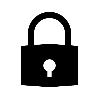 FORNITORI DI WEBUY CON UTENTI CHE POSSONO ACCEDERE A MLM
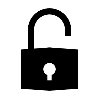 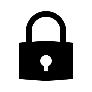 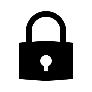 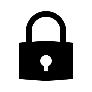 4. Fornitori qualificati su GM in scope MLM in stato «Idoneo» con sedi produttive qualificate
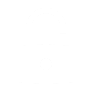 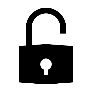 INTEGRAZIONE
3. Fornitori qualificati su GM in scope MLM in stato «Idoneo»
MLM
2. Fornitori classificati su GM in scope MLM
FORNITORI DI WEBUY SENZA TUTTI I REQUISITI
FORNITORI DI WEBUY CHE HANNO I REQUSITI MINIMI PER ANDARE IN MLM
1. Fornitori su WeBUY
WEBUY
FORNITORI MLM
AGGIORNAMENTO SEDI QUALIFICATE NEGLI ASSESSMENT – VERSIONE 1.0 DEL
14/07/2020
PAGINA N. 5
Integrazione sistemi WeBUY/MLM: schema del dataflow utenti master/sedi – creazione account su MLM
WEBUY
MLM
anagrafica
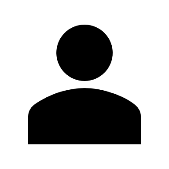 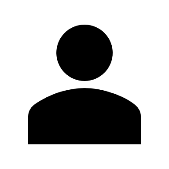 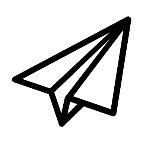 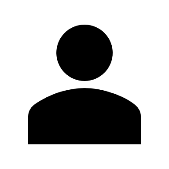 UTENTE MASTER
UTENTE MASTER
UTENTE MASTER
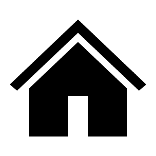 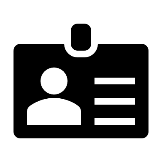 SEDE LEGALE
FORM REGISTRAZIONE
Qualificazione per un singolo GM
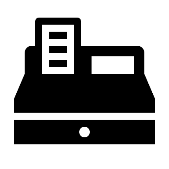 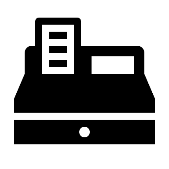 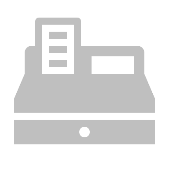 SEDE N.1
SEDE N.1
SEDE N.1
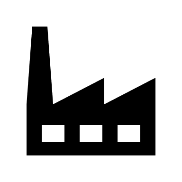 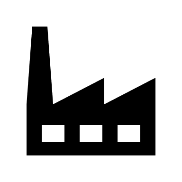 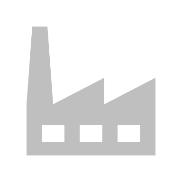 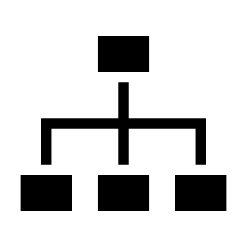 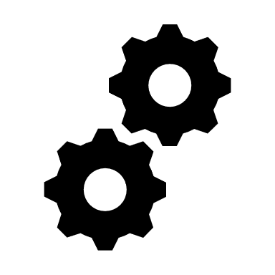 SEDE N.2
SEDE N.2
SEDE N.2
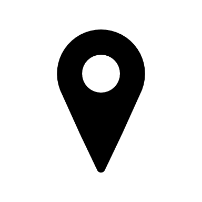 ALBERO MERCEOLOGICO DI WEBUY
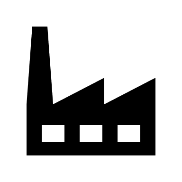 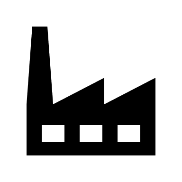 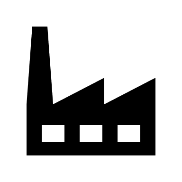 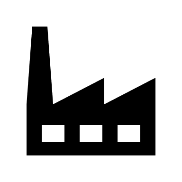 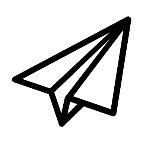 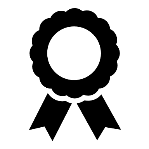 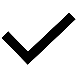 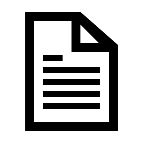 SEDE N.3
SEDE N.3
SEDE N.3
SEDE N.3
STAB N.1
FORM SUPPLEMENTARI
REGISTRAZIONE
SU WEBUY
SCELTA GM SU WEBUY
QUALIFICAZIONE FORNITORE SU WEBUY
INVIO VERSO MLM
1. Il fornitore inserisce:
Utenza master e sede legale
eventuali sedi non legali
3. Il qualificatore copia le sedi di anagrafica dentro la qualifica
4. Il fornitore sceglie tra le sedi di anagrafica quelle da candidare per la qualifica
5. Il buyer mette il fornitore in stato «Idoneo» e le sue sedi diventano qualificate
6. Il flusso di integrazione manda verso MLM i dati dell’utente master e delle sedi qualificate che diventano stabilimenti qualificati del fornitore
AGGIORNAMENTO SEDI QUALIFICATE NEGLI ASSESSMENT – VERSIONE 1.0 DEL
14/07/2020
PAGINA N. 6
Integrazione sistemi WeBUY/MLM: schema delle sedi disponibili per singolo GM
QUALIFICAZIONE
FEIT01
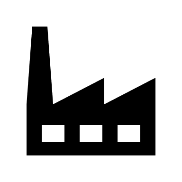 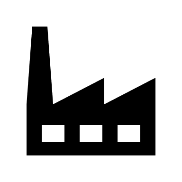 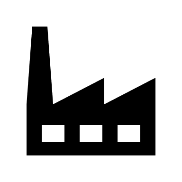 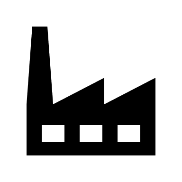 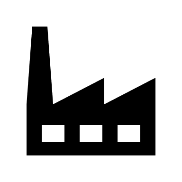 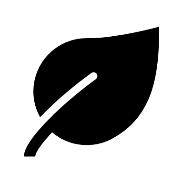 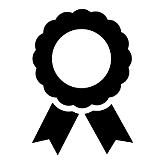 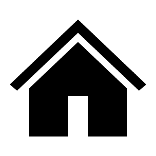 SEDE N.02
SEDE N.04
SEDE N.06
SEDE N.18
SEDE N.20
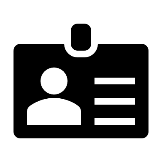 FEIT01
SEDE LEGALE
FORM REGISTRAZIONE
QUALIFICAZIONE
FZAU01
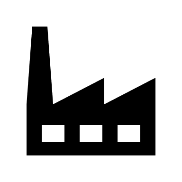 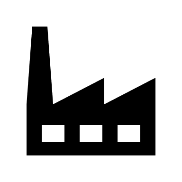 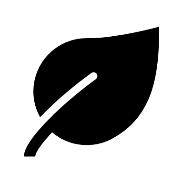 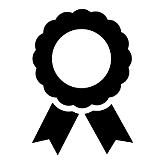 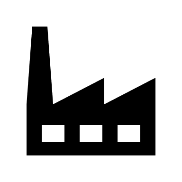 SEDE N.06
SEDE N.07
FZAU01
SEDE N.1
QUALIFICAZIONE
FZAU11
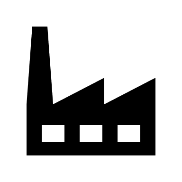 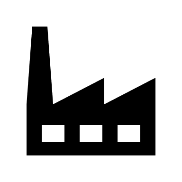 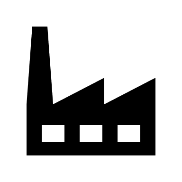 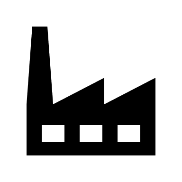 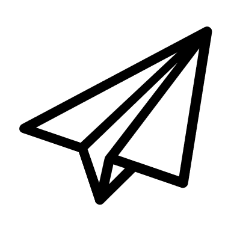 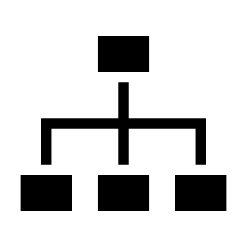 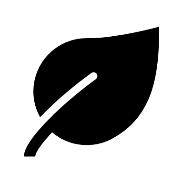 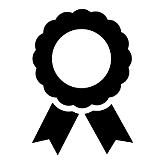 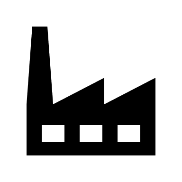 SEDE N.02
SEDE N.07
SEDE N.10
SEDE N.12
FZAU11
SEDE N.2
ALBERO MERCEOLOGICO DI WEBUY
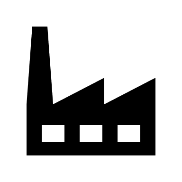 QUALIFICAZIONE
FEII02
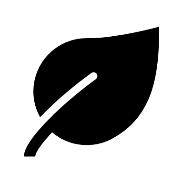 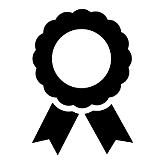 …
FEII02
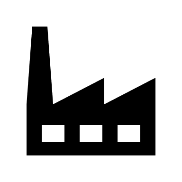 QUALIFICAZIONE
FECA03
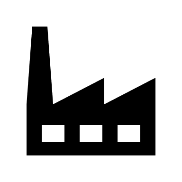 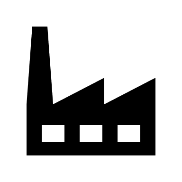 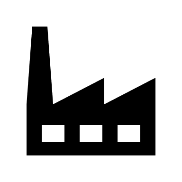 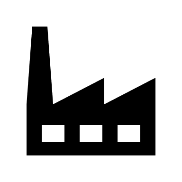 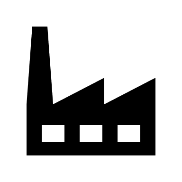 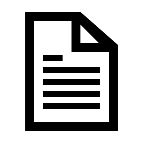 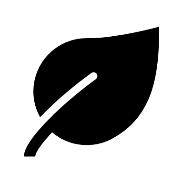 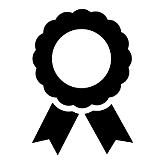 SEDE N.20
FORM SUPPLEMENTARI
SEDE N.02
SEDE N.03
SEDE N.04
…
SEDE N.20
FECA03
INVIO VERSO MLM
SCELTA GM SU WEBUY
ANAGRAFICA DI WEBUY
QUALIFICAZIONE FORNITORE SU WEBUY
IL FORNITORE PUO’ INSERIRE FINO A MASSIMO 20 SEDI IN ANAGRAFICA
PER OGNI GM SELEZIONATO SI CREA UN ASSESSMENT, DENTRO IL QUALE IL FORNITORE PUO’ INDICARE QUALI DELLE 20 SEDI DI ANAGRAFICA VUOLE QUALIFICARE PER LO SPECIFICO GRUPPO MERCE
PER OGNI GM VIENE INVIATO IL SET DI SEDI QUALIFICATE
AGGIORNAMENTO SEDI QUALIFICATE NEGLI ASSESSMENT – VERSIONE 1.0 DEL
14/07/2020
PAGINA N. 7